Клиническая психофизиология
Лекция 4. Нейрофизиологические изменения при психических заболеваниях
Александр Игоревич Ерзин – к. пс. н., доцент кафедры клинической психологии и психотерапии
Олигофрения (Intellectual disability; mental retardation)
Тотальное недоразвитие психики, вызванное врожденной (или приобретенной в первые годы жизни) патологией головного мозга
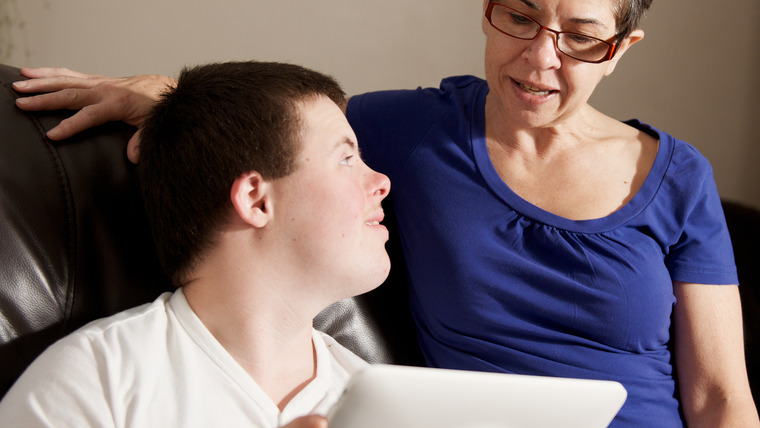 Основной дефект – в познавательной (интеллектуальной) сфере. Однако также нарушены эмоциональная, мотивационно-потребностная сфера, коммуникация с другими. Часто приводит к социальной дезадаптации.
Поскольку это тотальное недоразвитие, обусловленное врожденным недоразвитием многих мозговых структур – методы нейровизуализации будут демонстрировать специфическую картину, связанную со структурной несформированностью (полной или частичной) высших интегративных, регуляторных, перцептивных систем головного мозга. Это, прежде всего, касается II и III ФБМ по А.Р.Лурии.
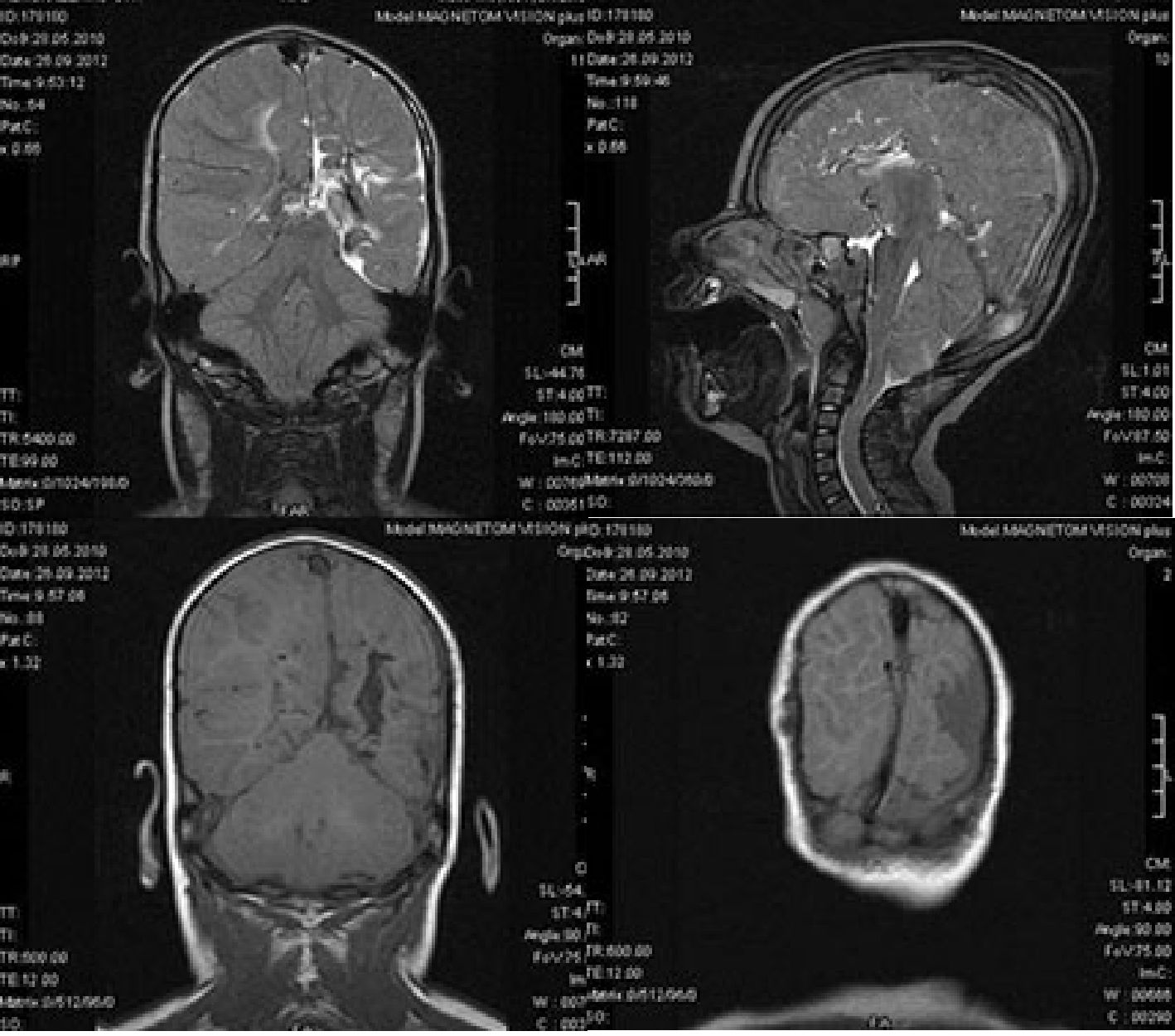 Агенезия мозолистого тела
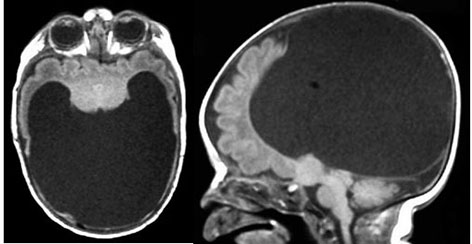 Алобарная голопрозэнцефалия
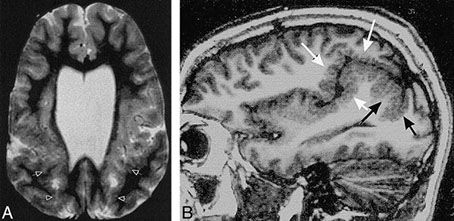 Полимикрогирия
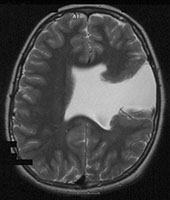 Шизэнцефалия
Особенности биоэлектрической активности ГМ при умственной отсталости
Основная тенденция возрастного оформления биоэлектрической активности - это постепенное становление а-ритма как ведущего ритма в функционировании мозга 

В обсуждении вопроса о механизмах, определяющих характерный паттерн ЭЭГ при интеллектуальном дефекте, можно выделить две точки зрения. 
В соответствии с первой из них, данный паттерн выражается в своеобразии активации и активности традиционного, классического компонента ЭЭГ. Он является результатом снижения «тонуса коры» вследствие ограничения возможности приема, а, следовательно, и переработки интеллектуальной информации. 
Другая точка зрения указывает на обязательное появление в ЭЭГ умственно отсталых детей специфических, не характерных для ЭЭГ нормально развивающихся детей показателей и реакций.
Внедрение в нейро- и психофизиологию компьютерных технологий значительно расширило аналитический потенциал компонентов ЭЭГ и позволило выделить возможные ЭЭГ-корреляты умственной отсталости у детей в виде трех вариантов а-ритма (по Лапшиной Л.М., 2009):

I	вариант - тенденция первого типа: наблюдается своеобразие основных показателей а-ритма в ЭЭГ;
II	вариант - коррелят: наблюдаются специфические проявления а-активности на ЭЭГ;
III	вариант - тенденция второго типа: сочетание своеобразия отдельных основных показателей а-ритма со специфическими его проявлениями.
По данным О.Е. Антипенко, у всех детей с УО отмечаются диффузные изменения электриче­ской активности мозга. На ЭЭГ иногда отмечается преобладание быстрой низкоамплитудной активности, имеются симптомы поражения диэнцефальной области.
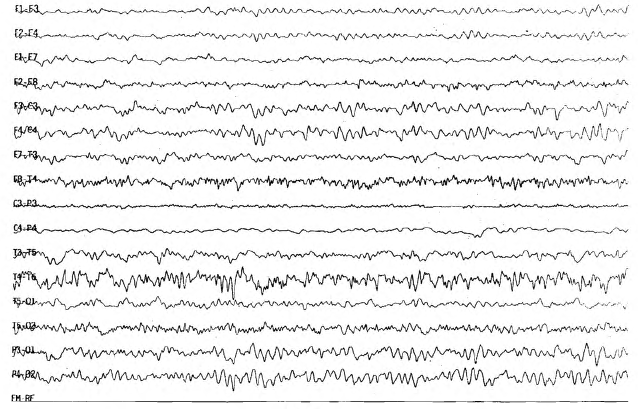 Другой тип изменений электрической активности носит характер дизритмии. Дизритмия, регистрируемая преимущественно в затылочных областях, выражается в нерегулярности альфа-ритма, в наличии большого числа медленных и остроконечных колебаний На ЭЭГ альфа-ритм регистрируется, однако он отличается неравномерностью, заостренностью колебаний и сочетается с высоко-амплитудными волнами.
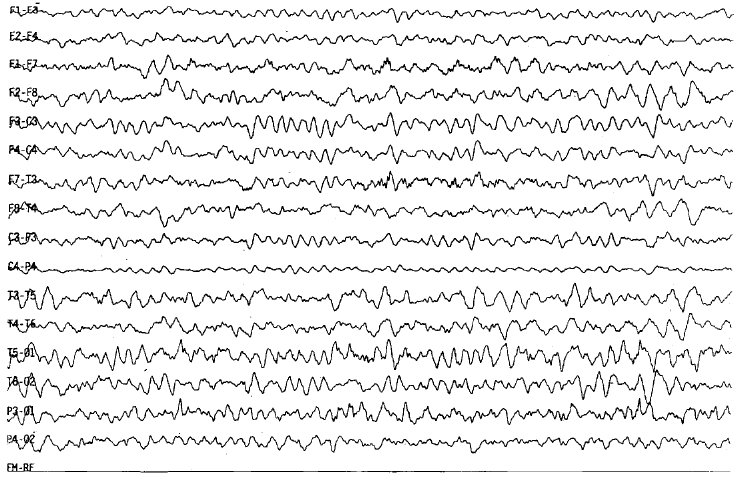 Третий тип патологических изменений электрической активности свидетельствует о дисфункции диэнцефальных и верхнестволовых структур мозга. В ряде случаев патология на ЭЭГ выявляется в виде синхронных вспышек тэта и дельта-волн, которые регистрируются преимущественно в передних областях коры.
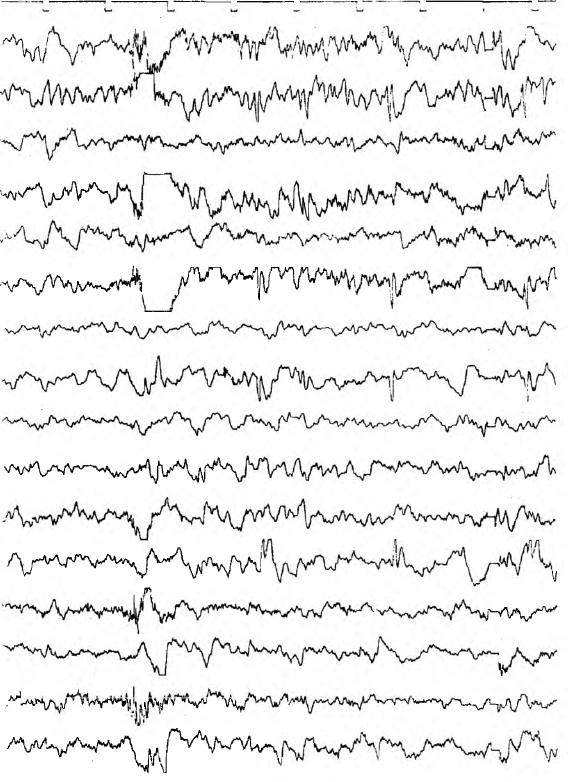 Алкоголизм
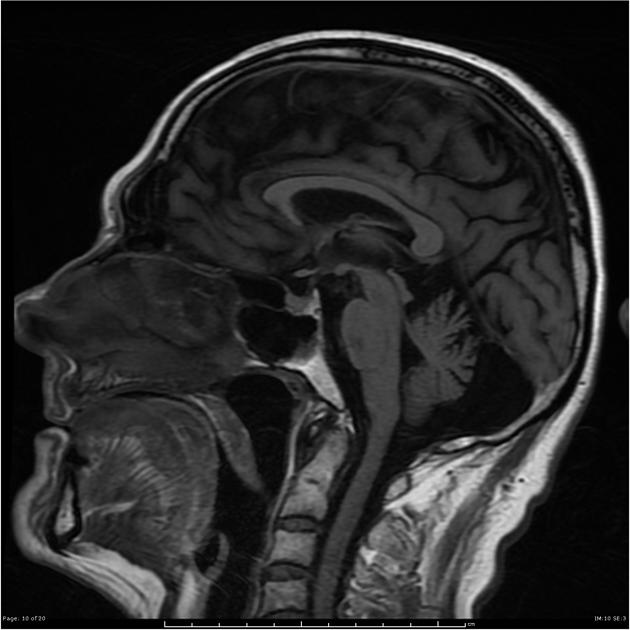 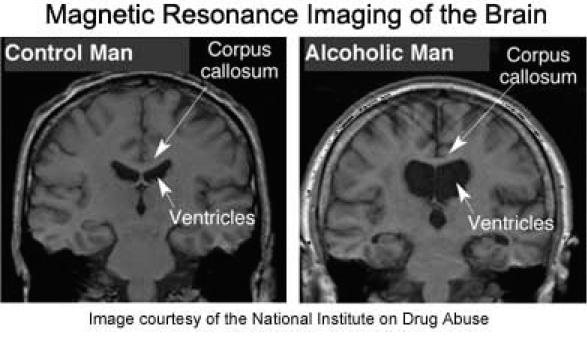 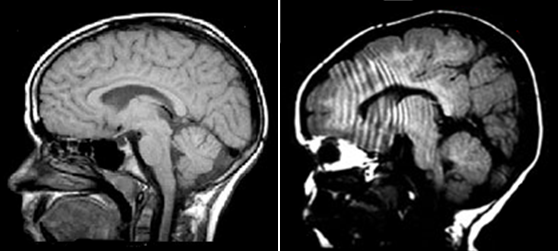 Фетальный алкогольный синдром (слева – норма)
Наркомания
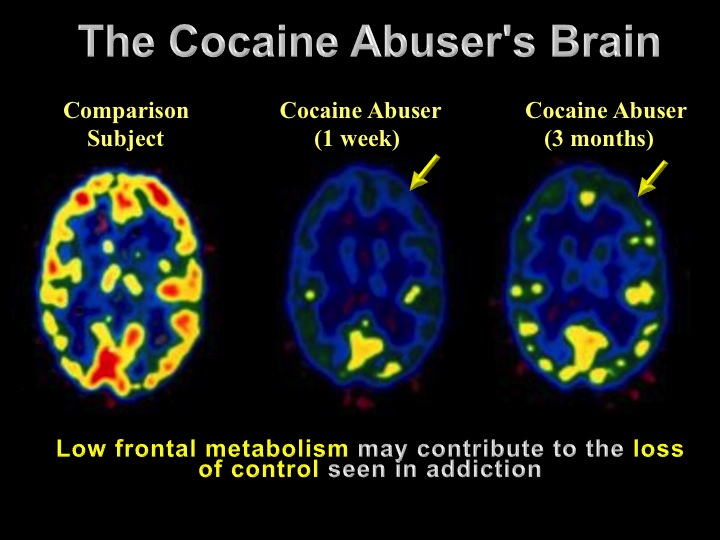 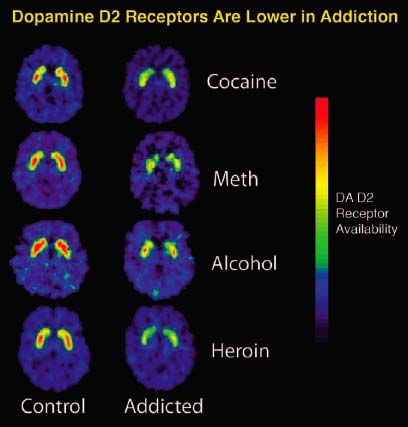 Шизофрения
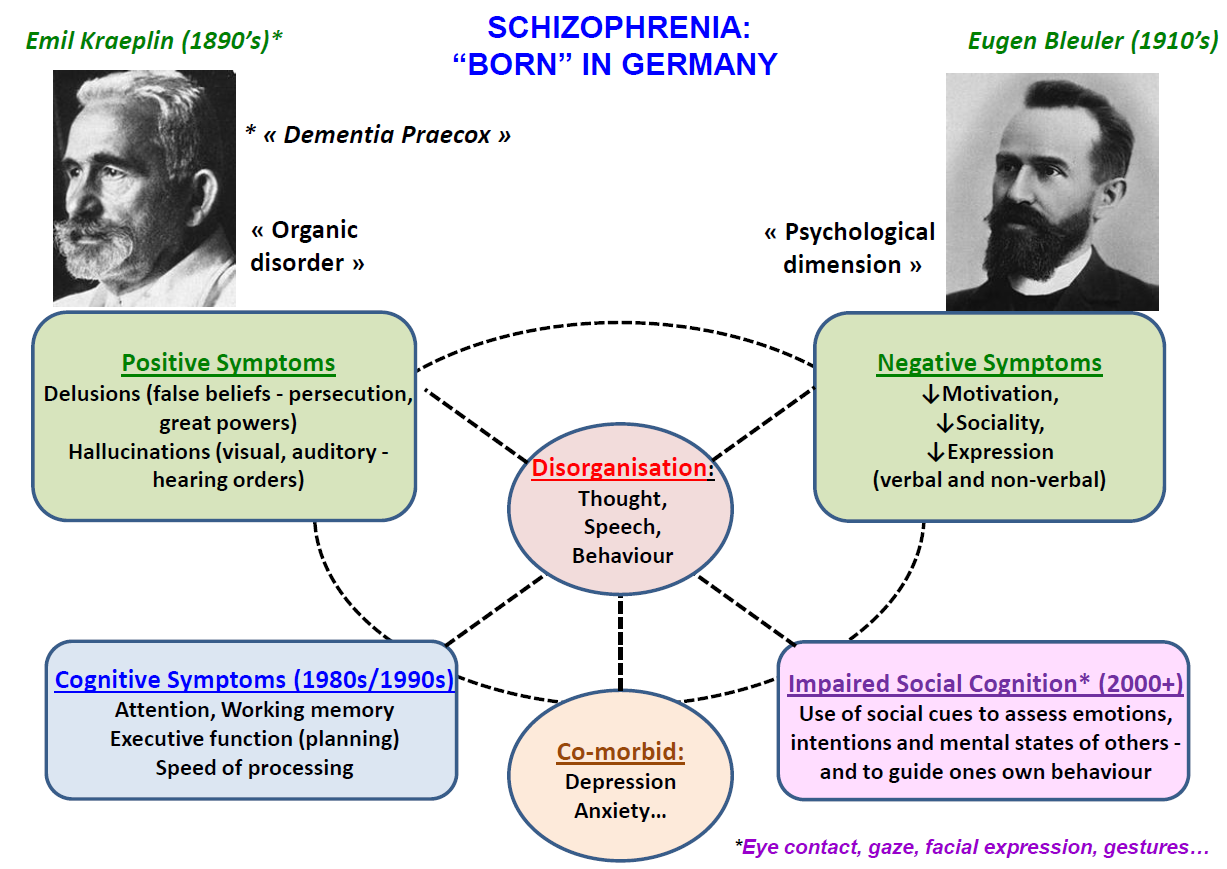 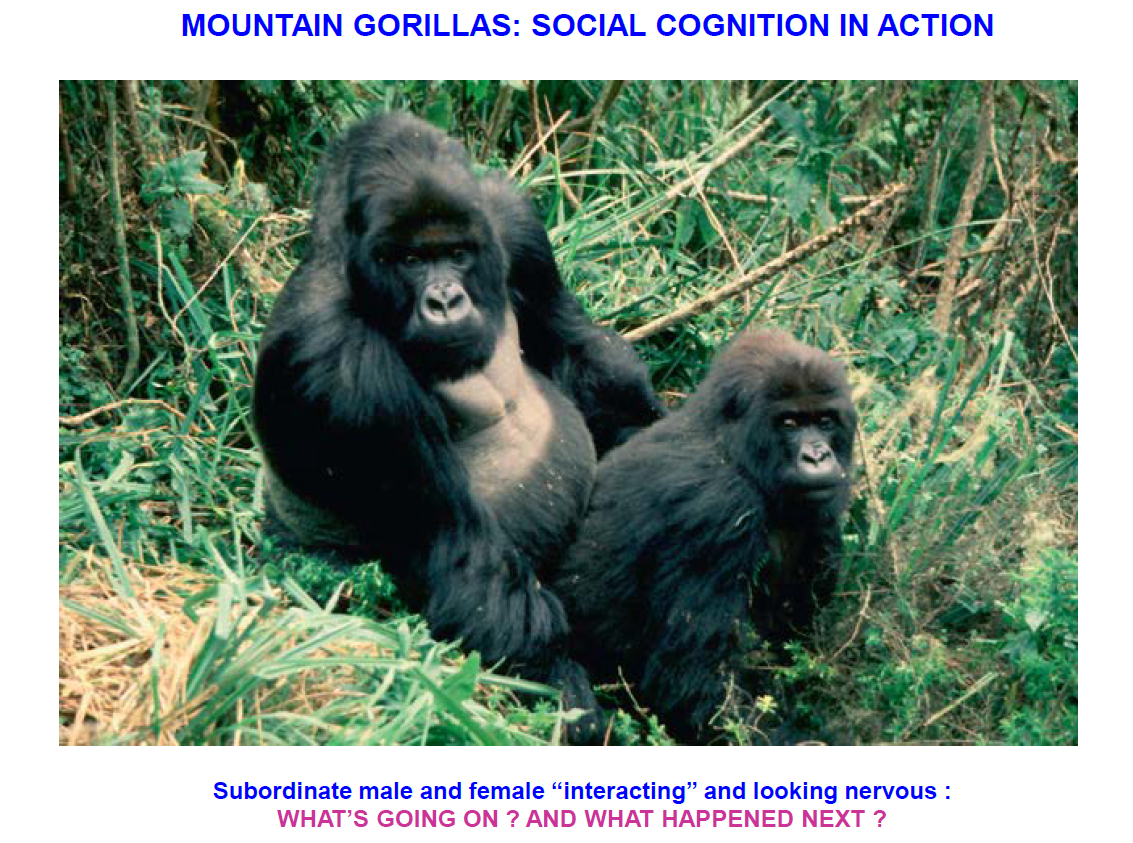 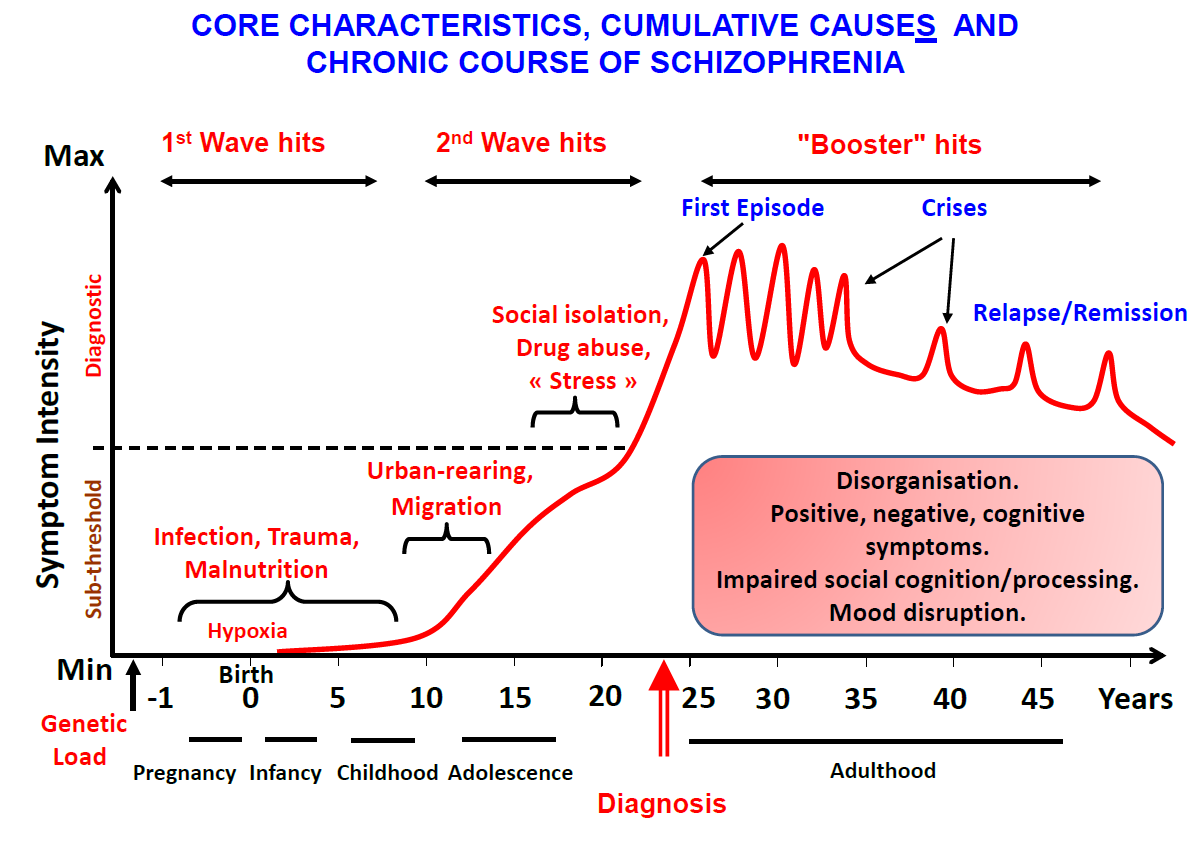 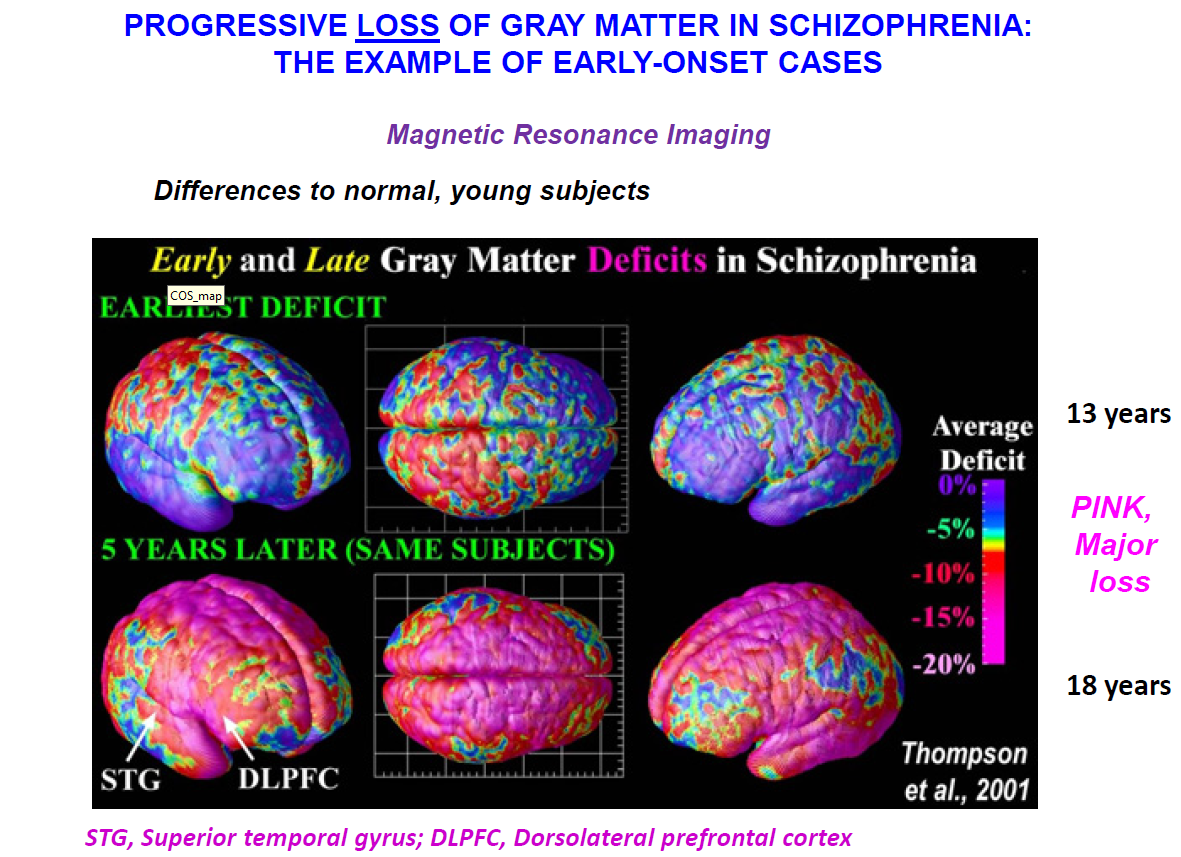 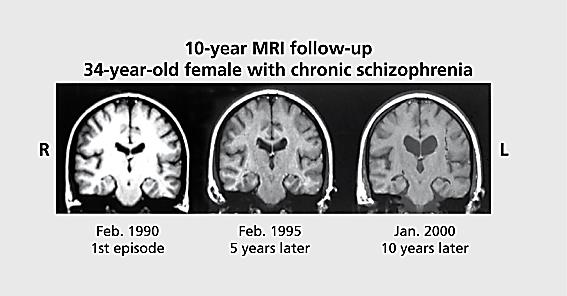 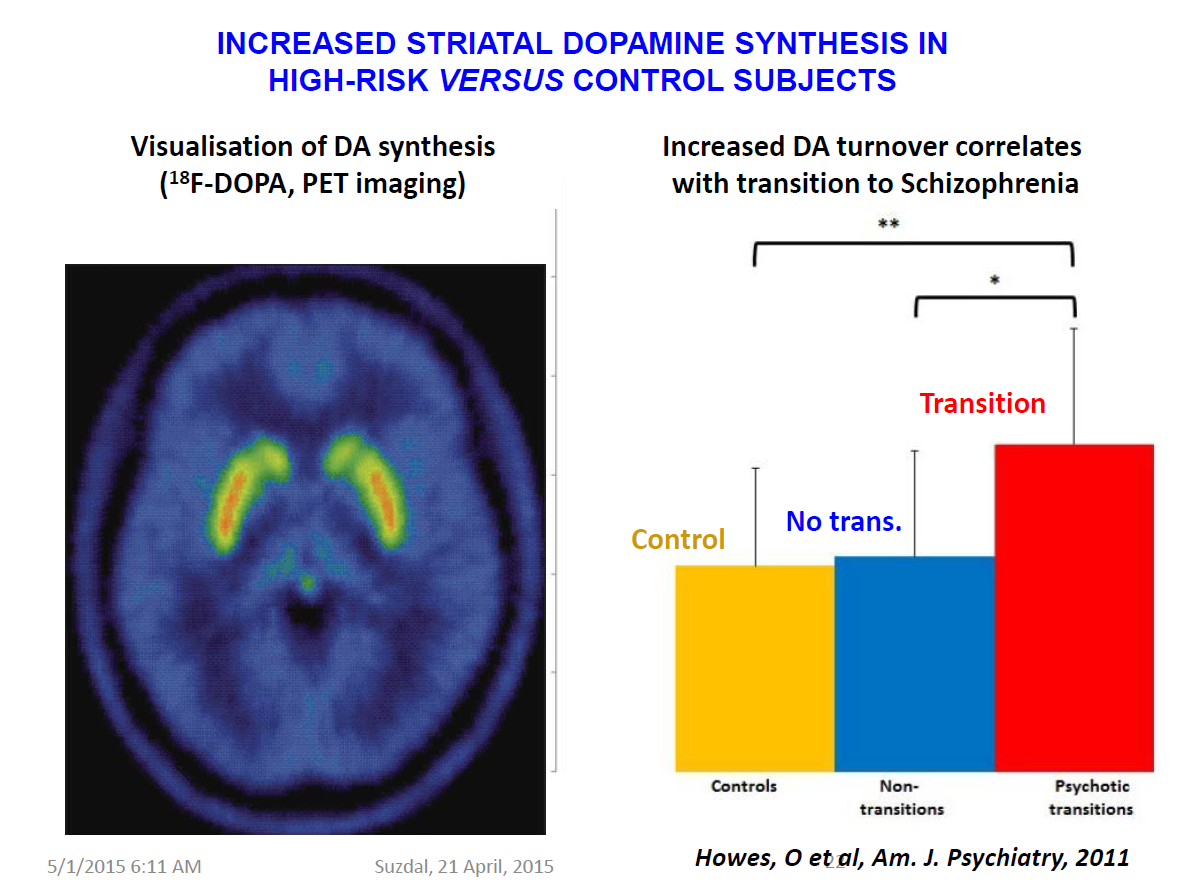 Шизофрения
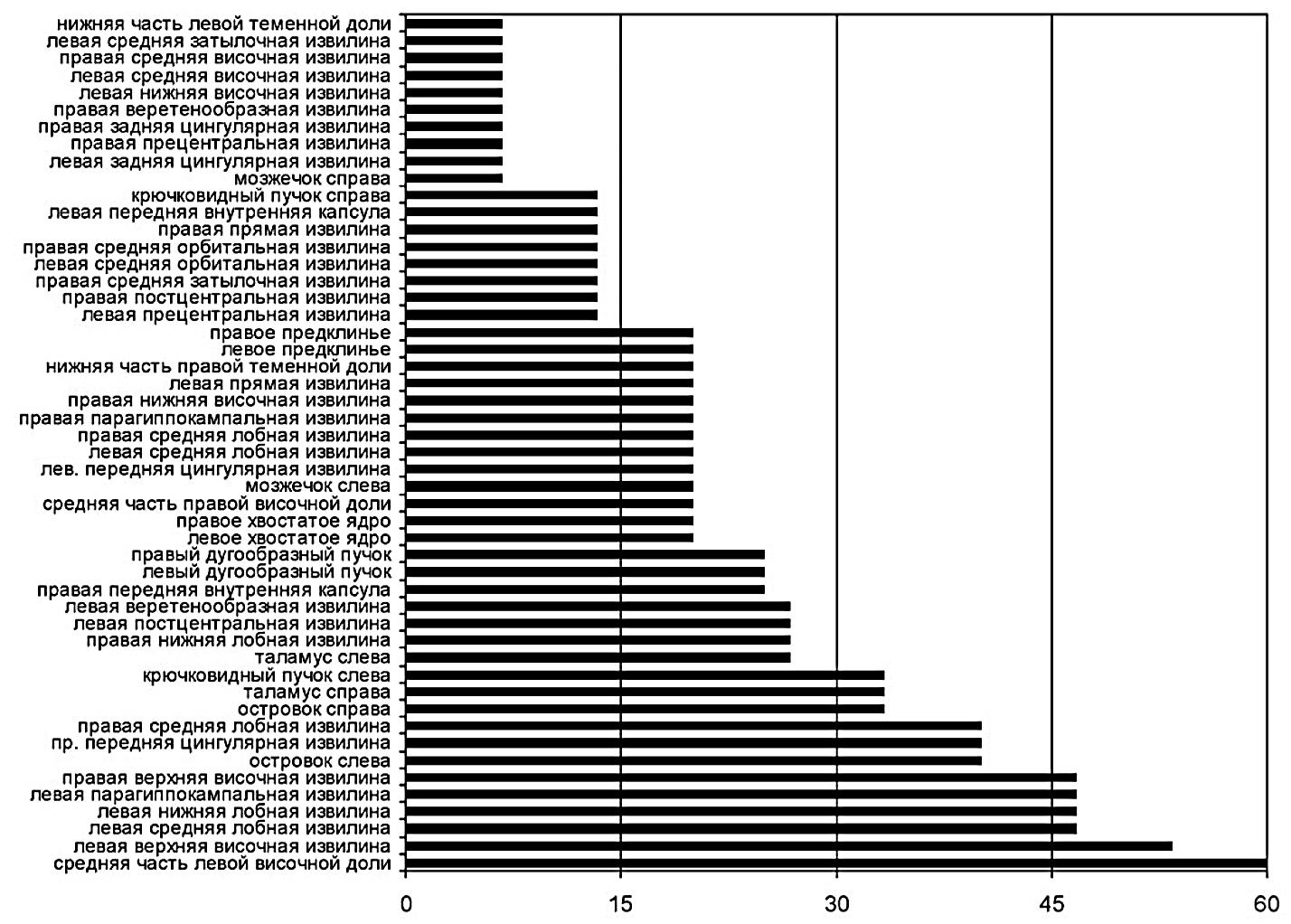 Симптоматика шизофрении в зависимости от локализации нейроструктурных и нейрофизиологических изменений в ГМ
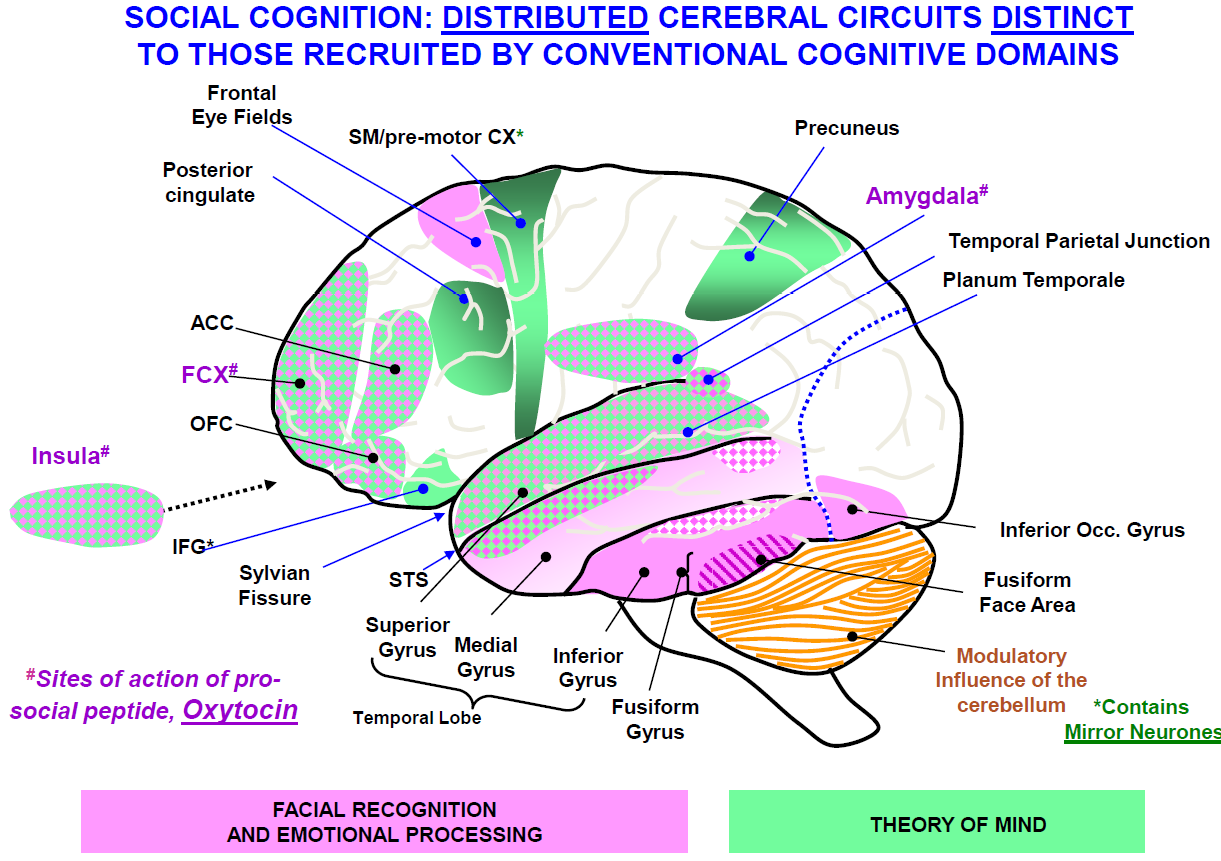 Латерализация функций головного мозга при шизофрении снижается.
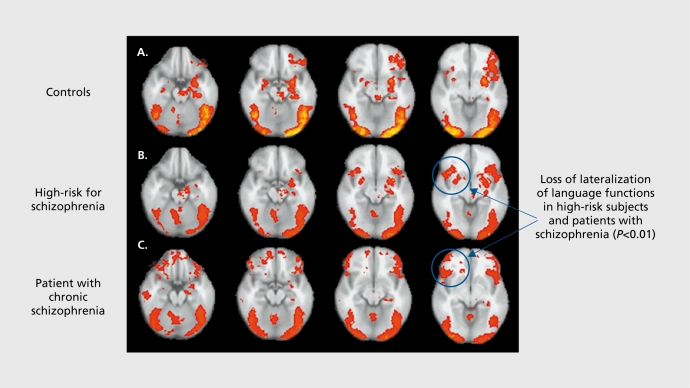 Аффективные расстройства
При депрессии происходит уменьшение серого вещества в парагиппокампальной извилине. Она является частью лимбической системы и участвует в кодировании памяти, восприятии и запоминании топографии (расположение объектов в пространстве, на местности). Эта извилина в правом полушарии играет большое значение в понимании человеком невербальных аспектов коммуникации.
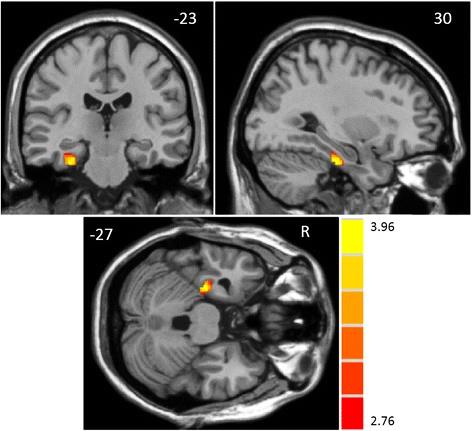 Активация различных структуры мозга при выполнении задания на восприятие лицевой экспрессии
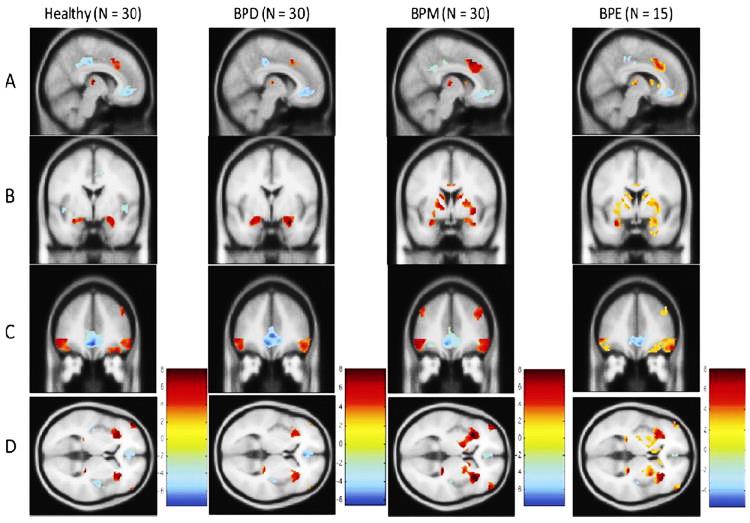 Невротические расстройства
Уровень активации нейронных сетей в гипоталамусе и нижней теменной дольке различается у здоровых людей, пациентов с обсессивно-компульсивным расстройством, лиц с социофобией и посттравматическим стрессовым расстройством.
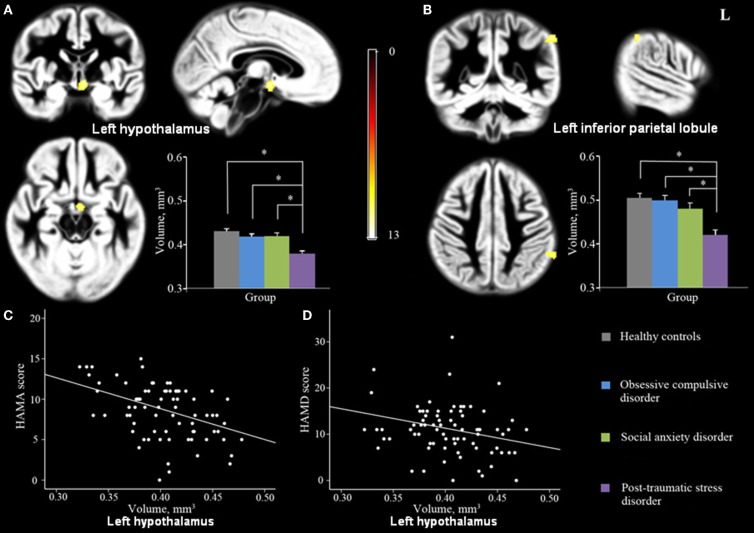 При генерализованном тревожном расстройстве (ГТР) отмечается увеличение серого вещества и активации в миндалевидном теле. Это структура мозга ответственна за восприятие угрожающих стимулов, формирование оборонительной реакции (бей или беги) и напрямую влияет на гипоталамус и гипофиз, которые управляют эндокринной системой (в т.ч. надпочечниками, вырабатывающими адреналин и кортизол).
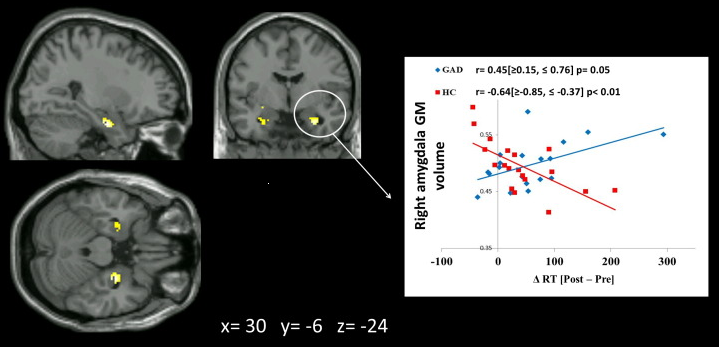 Психопатия (в русскоязычной литературе синонимичное понятие – антисоциальное растройство личности)
Самое лучшее в бесчувственности то, что она позволяет вам спать, когда другие не могут сомкнуть глаз.
Психопат понимает слова, но не музыку эмоций. 
Для психопатов язык всего лишь океан слов. Слова не имеют эмоционального оконтурирования. Психопат может сказать «Я люблю тебя», но в действительности это значит для него ровно столько же, как если бы он сказал: «Я бы выпил чашечку кофе». 
Психопатия — это лишенная эмоций пустота. 
В каждом из нас живет какая-то частица психопата.

Кевин Даттон
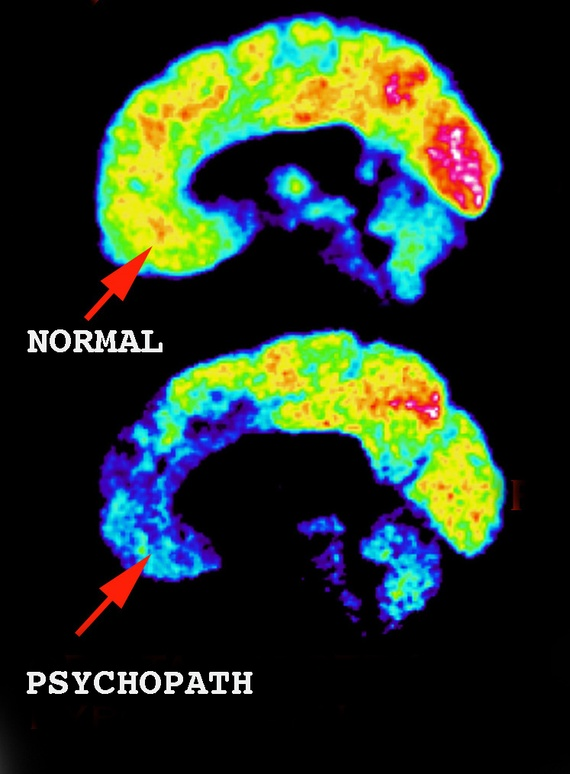 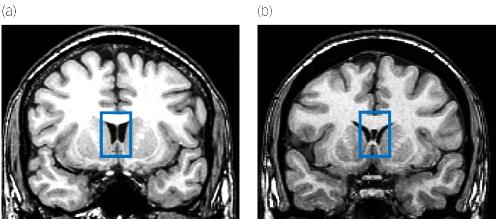 Нейрофизиология психопатии и АРЛ